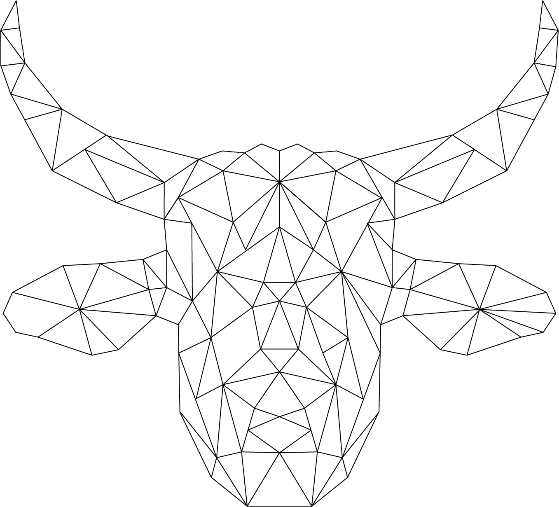 LE  PROJET DE FERME DU FUTUR




COMMENT INNOVER
POUR ACCOMPAGNER LES ÉLEVEURS
FACE AUX DÉFIS DES ATTENTES SOCIÉTALES?

SIMV
3 juillet 2018
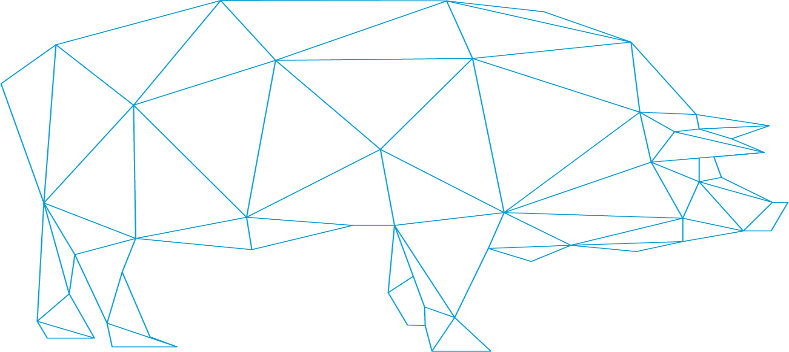 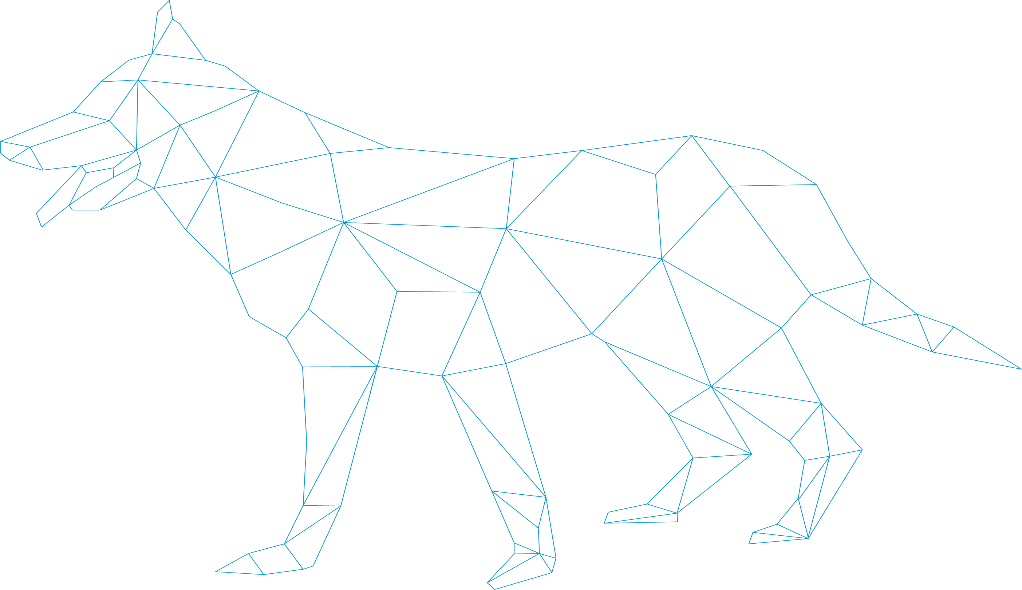 SIMV- Juillet 2018 - NEOVIA Ferme du Futur
1
3 juillet 2018
Neovia
Innovative science feeding mankind
métiers
Santé animale
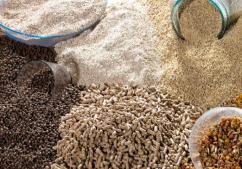 AlimentS completS
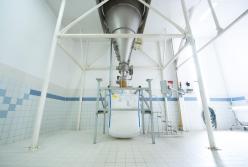 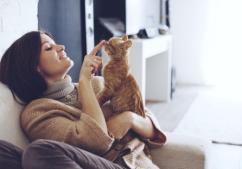 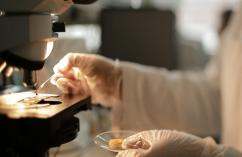 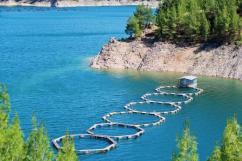 aquaculture
Additifs &
INGREDIENTS
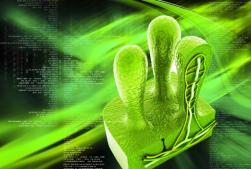 Petcare
LABORATOIRES D’ANALYSES
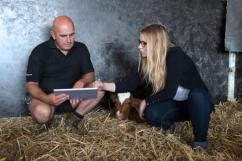 PREMIX
FirmeS-Services
SIMV- Juillet 2018 - NEOVIA Ferme du Futur
3
3 juillet 2018
présence dans le monde
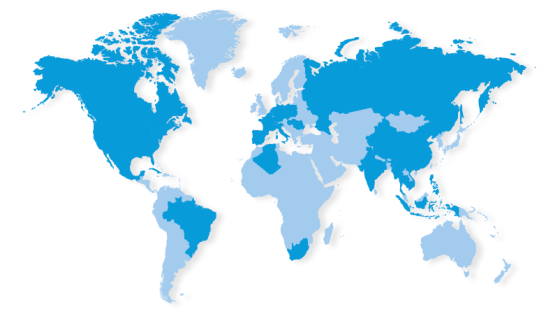 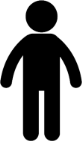 8300 collaborateurs
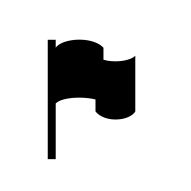 28 pays d’implantation
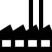 75 sites industriels
11 centres de recherche appliquée
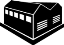 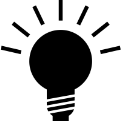 1 centre mondial de l’innovation
SIMV- Juillet 2018 - NEOVIA Ferme du Futur
4
3 juillet 2018
L’innovation au cœur de notre stratégie 5 PRIORITES D’iNNOVATION
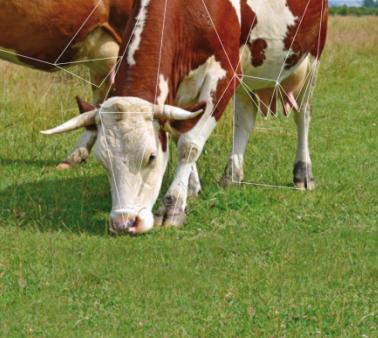 AQUACULTURE INTENSIVE
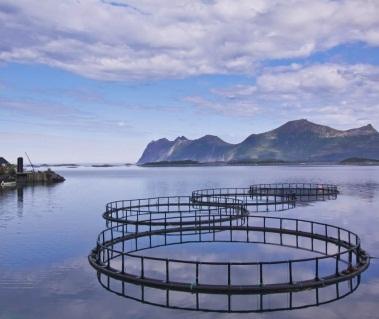 SMART 
FARMING
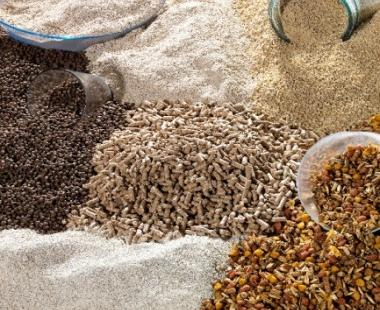 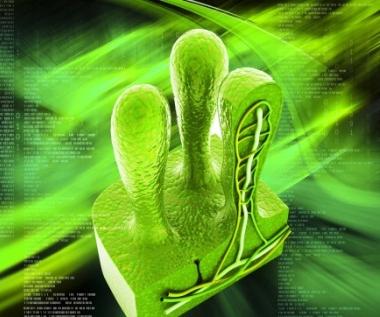 INGREDIENTS
FONCTIONNELS
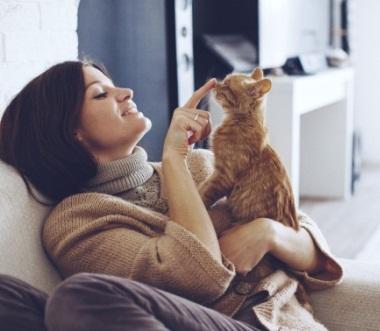 OPTIMISATION DES RESSOURCES
SIMV- Juillet 2018 - NEOVIA Ferme du Futur
5
3 juillet 2018
INTERACTIVE 
PETLINE
We’nov : une nouvelle approche de l’innovation
Intelligence économique
Partenariats
Des outils de travail collaboratif 3.0
Incubateur de 
start-ups
16 nationalités
Big data
Software  et technologies
Réseau et rayonnement international
SIMV- Juillet 2018 - NEOVIA Ferme du Futur
6
3 juillet 2018
Une R&D mondiale et connectée
France
Centres de recherche : 2
Espèces : porc, volaille chair, poule pondeuse, veau, bovin viande, ovin, lapin, gibier
140 scientifiques, techniciens et personnel dédiés

50 projets prometteurs d’innovation

11 centres de recherche appliquée

200 rapports de recherche rédigés chaque année
Inde
Centre de recherche : 1
Espèce : poulet
Vietnam
Centre de recherche : 2
Espèces : tilapia, barramundi, pangasius, crevette, caille ponte, cane ponte, poulet, canard
Indonésie
Centre de recherche : 1
Espèce : poule pondeuse
Brésil 
Centres de recherche : 3
Espèces : tilapia, « round fish », bovin viande, chien, chat
Mexique
Centre de recherche : 1
Espèces : crevette
SIMV- Juillet 2018 - NEOVIA Ferme du Futur
7
3 juillet 2018
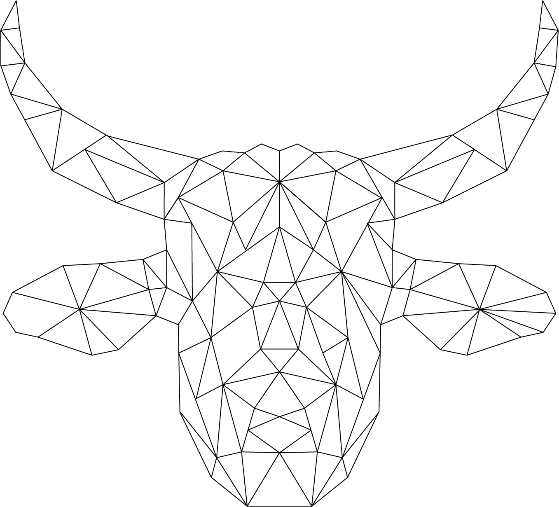 LE  PROJET DE 
FERME DU FUTUR




COMMENT INNOVER
POUR ACCOMPAGNER LES ÉLEVEURS
FACE AUX DÉFIS DES ATTENTES SOCIÉTALES?
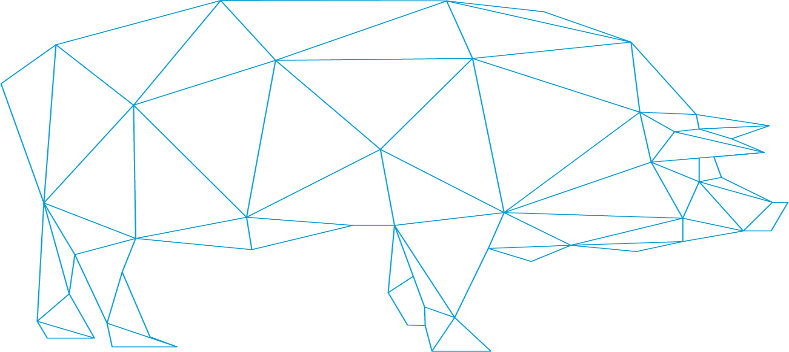 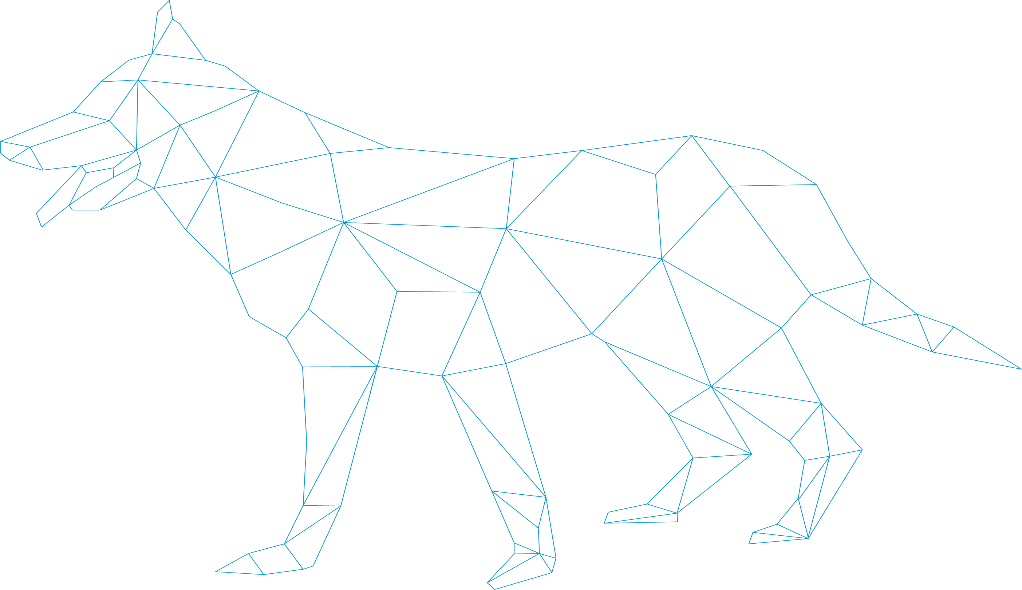 SIMV- Juillet 2018 - NEOVIA Ferme du Futur
8
3 juillet 2018
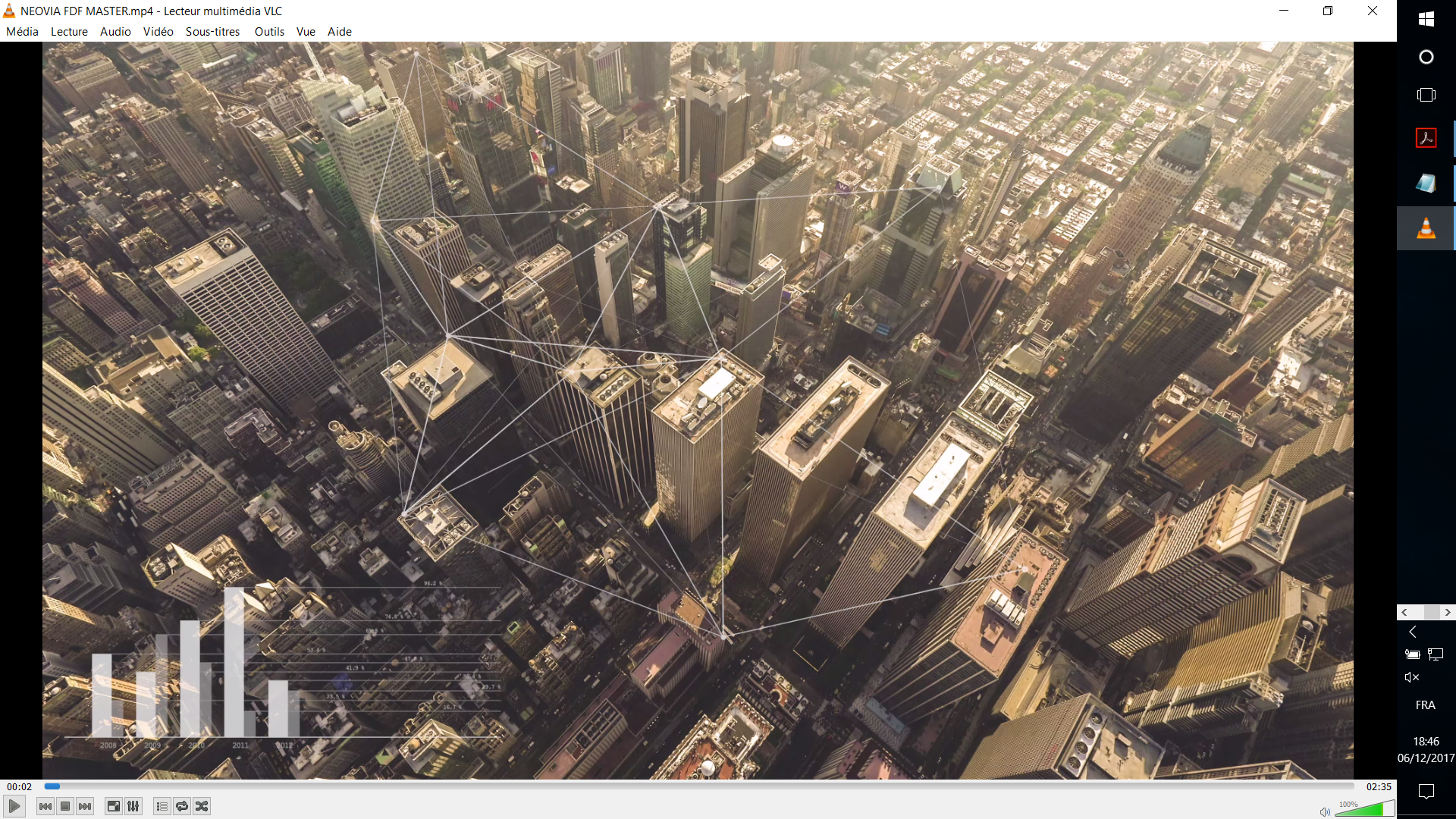 SIMV- Juillet 2018 - NEOVIA Ferme du Futur
9
3 juillet 2018
[Speaker Notes: Link with the VIDEO]
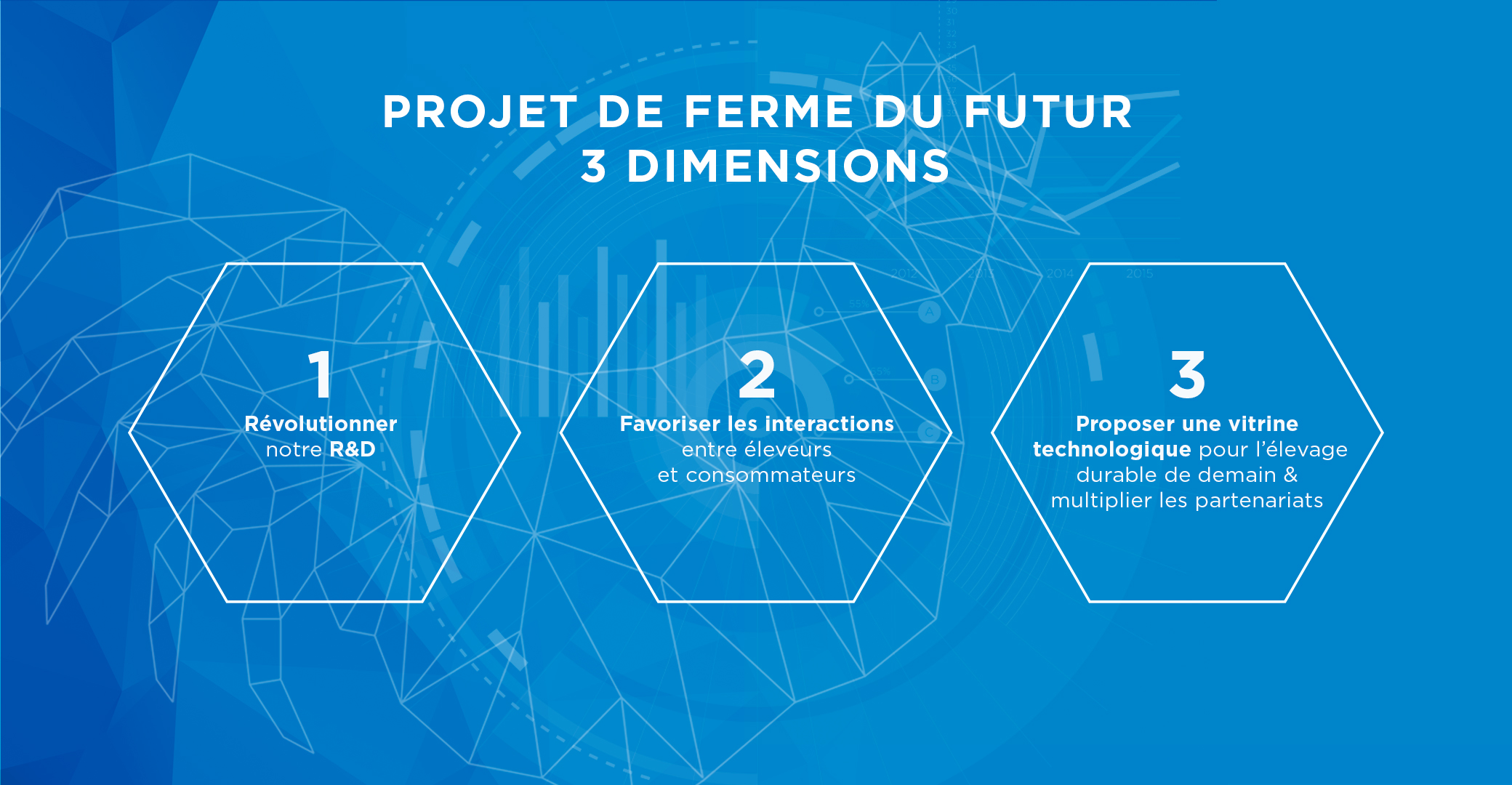 SIMV- Juillet 2018 - NEOVIA Ferme du Futur
10
3 juillet 2018
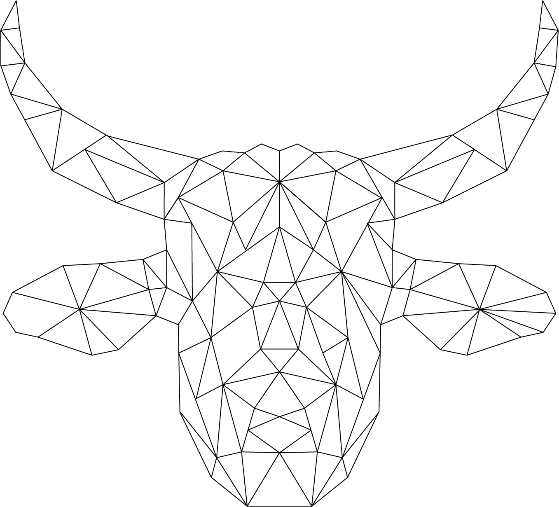 LE  PROJET DE 
FERME DU FUTUR




ADAPTER L’ELEVAGE DE 2030 AUX ATTENTES DES CONSOMMATEURS
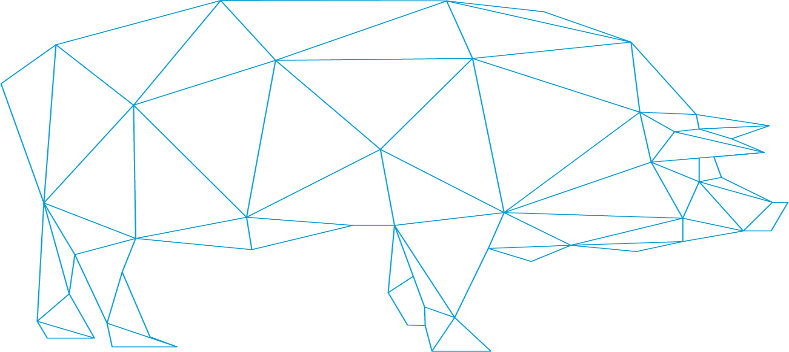 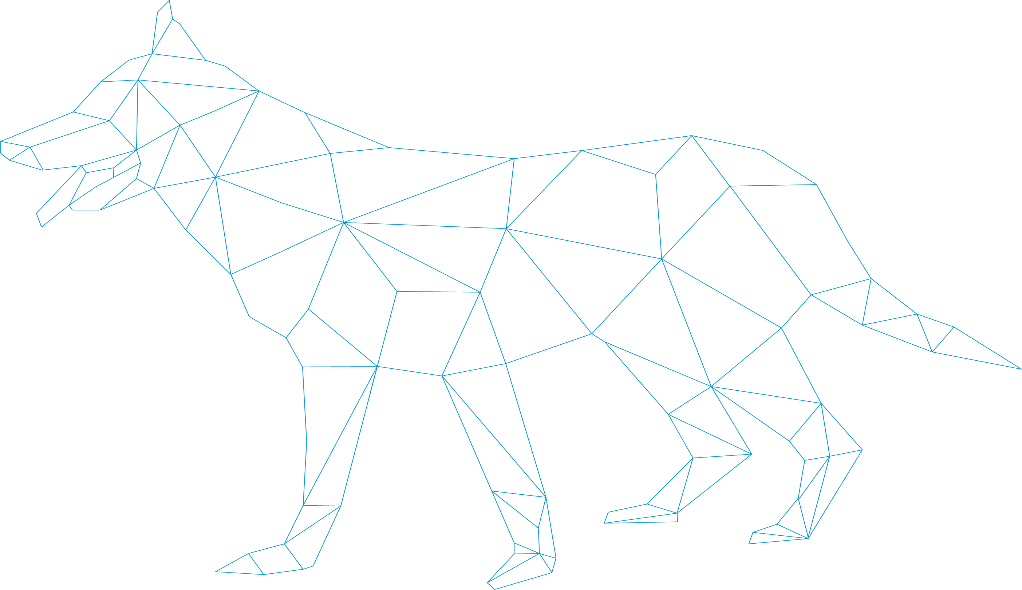 SIMV- Juillet 2018 - NEOVIA Ferme du Futur
11
3 juillet 2018
LES MARCHES CHANGENT
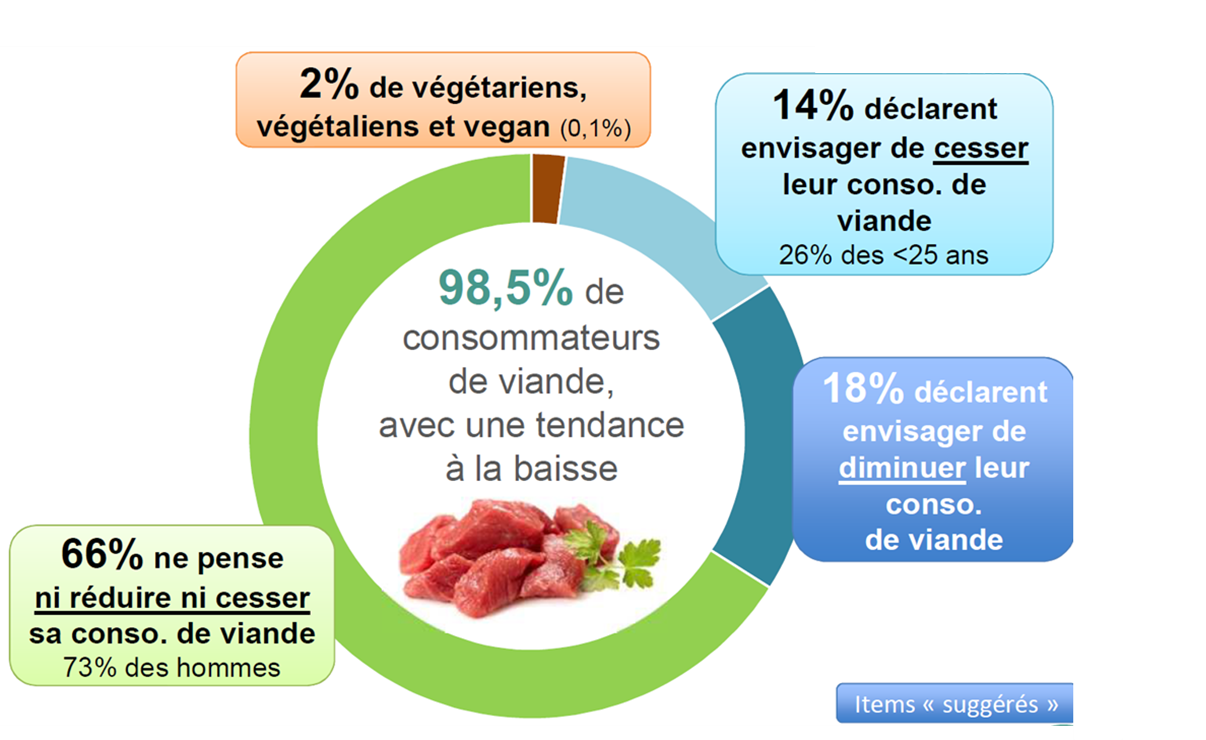 Source : 
étude Accept IDELE, IFIP, ITAVI 2014-2017
SIMV- Juillet 2018 - NEOVIA Ferme du Futur
12
3 juillet 2018
59% DES FRANÇAIS INSATISFAITS DES CONDITIONS D’ÉLEVAGE
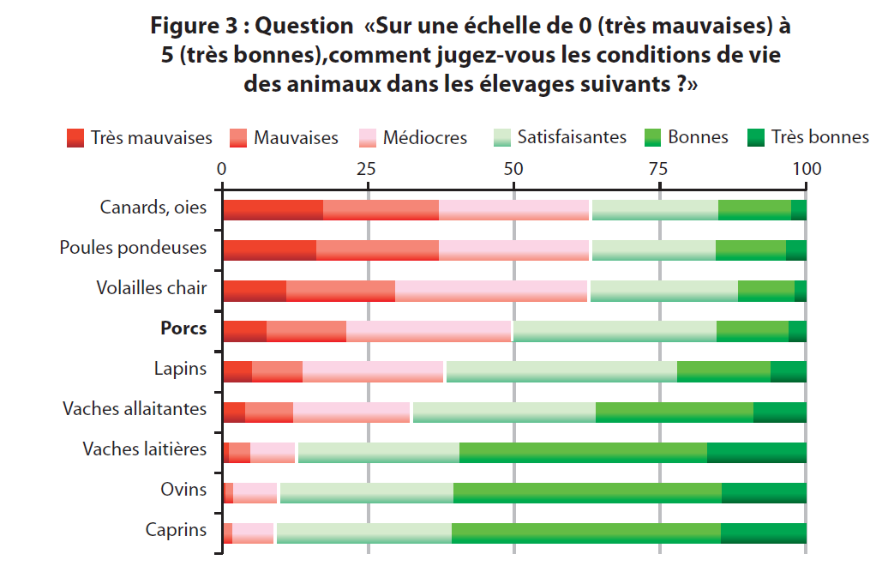 Ici enquête spécifique auprès de 1083 élèves de terminale
Source : 
étude Accept IDELE, IFIP, ITAVI 2014-2017
SIMV- Juillet 2018 - NEOVIA Ferme du Futur
13
3 juillet 2018
PERCEPTION DES JEUNES FRANCAIS
(1083 élèves de terminale, étude Accept IFIP)
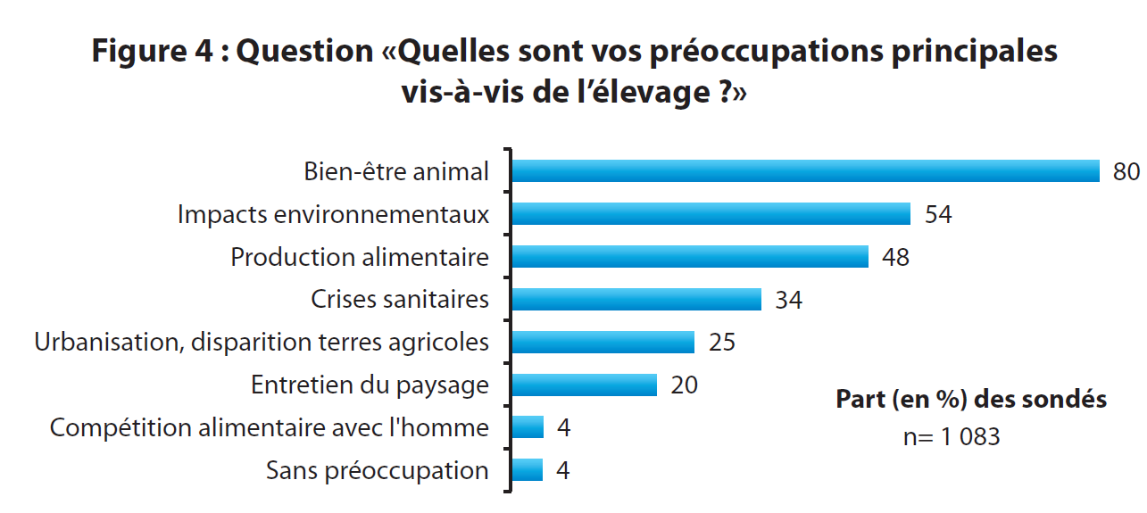 SIMV- Juillet 2018 - NEOVIA Ferme du Futur
14
3 juillet 2018
COLLABORER AVEC LES ELEVEURS, LES PARTENAIRES CLES ET LES LEADERS D’OPINIONS POUR INTEGRER LES defis SOCIETAUX
SIMV- Juillet 2018 - NEOVIA Ferme du Futur
15
3 juillet 2018
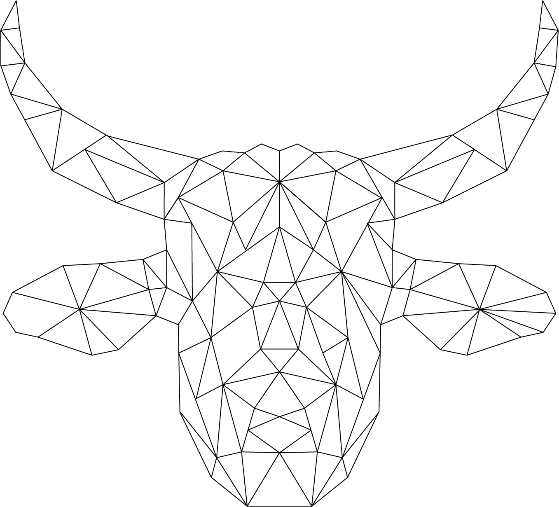 LE  PROJET DE 
FERME DU FUTUR





INNOVER GRACE A UN DISPOSITIF R&D FUTURISTE ET OUVERT
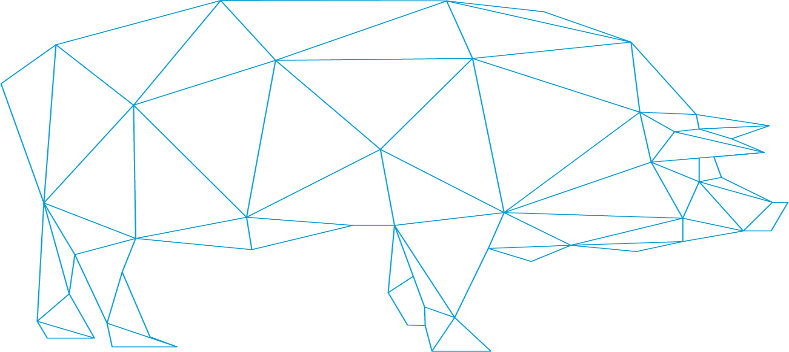 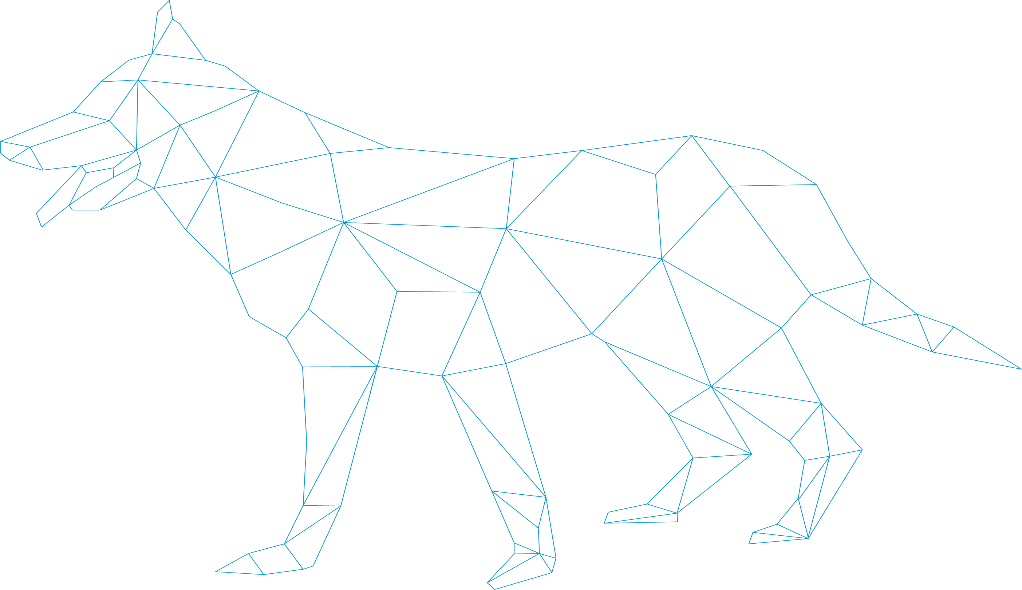 SIMV- Juillet 2018 - NEOVIA Ferme du Futur
16
3 juillet 2018
UN PROJET INTERNATIONAL ET EN RESEAU
F. en propre
F. pilotes
Réseau
Nuage
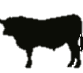 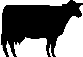 Château Thierry
We’Nov
Saint
Nolff
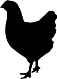 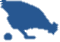 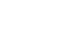 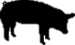 Brésil
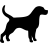 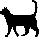 17
3 juillet 2018
SIMV- Juillet 2018 - NEOVIA Ferme du Futur
DES FERMES R&D DUFUTUR
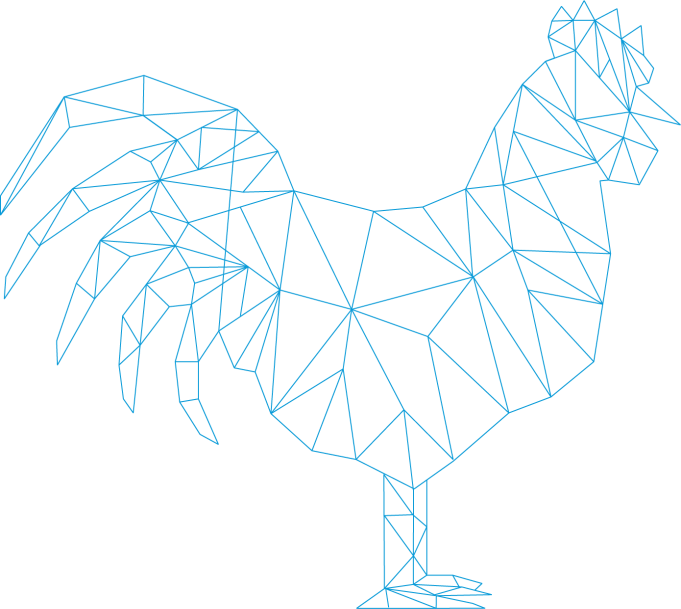 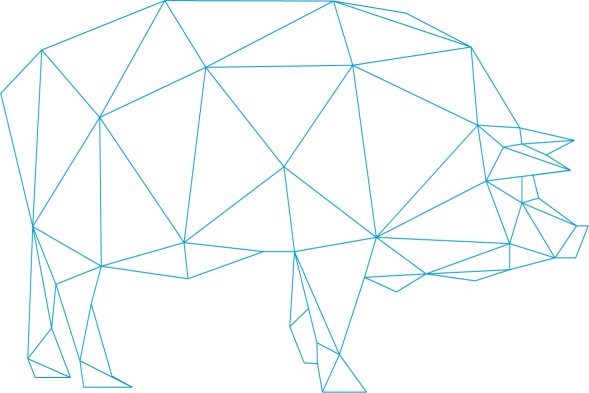 Ameliorer les mesures indiviuelles
anticiper les évenements santé
Mesurer le comportement
DES mesures automatiques et de precision
Des comparaisons des modes d’elevage
Des fermes connectées pour des mesures zootechniques, physiologiques, comportemntales et environnementales
SIMV- Juillet 2018 - NEOVIA Ferme du Futur
18
3 juillet 2018
[Speaker Notes: In these R&D facilities of the future, we aim to 
Compare zootechnical performances 
Measure Individual intake and feed efficiency
Assess the impact of genetic for better precision of models
Collect physiological data measured in situ (rumination, pH, ruminal temperature, weight, ...).
Collect behavioral data to assess animal welfare and health.
Assess environmental (CH4) parameters : water, energy, 
Test and validate new connected tools]
L’innovation ouverte pour intégrer les solutions d’uN RESEAU  ENTREPRISES INNOVANTES
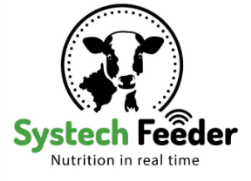 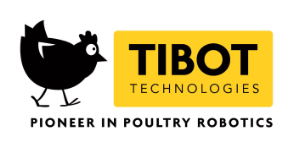 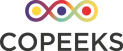 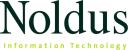 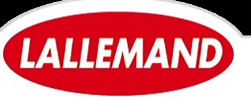 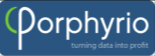 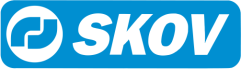 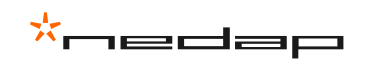 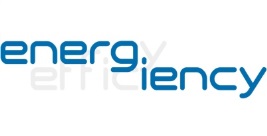 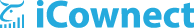 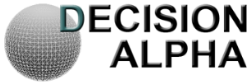 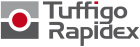 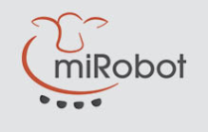 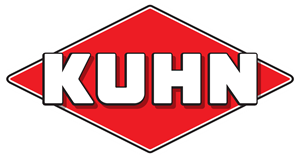 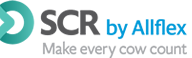 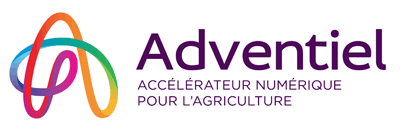 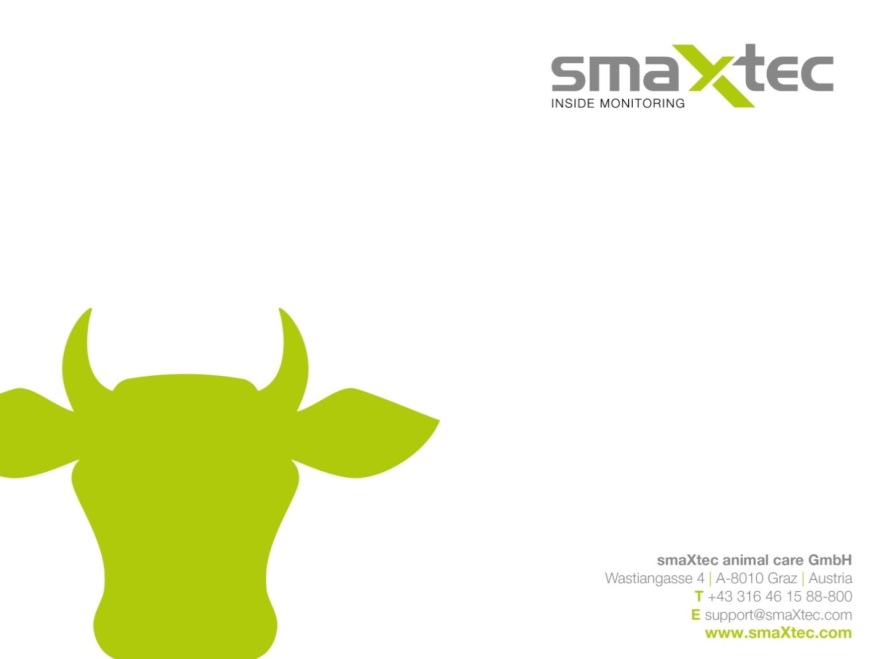 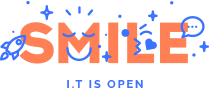 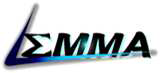 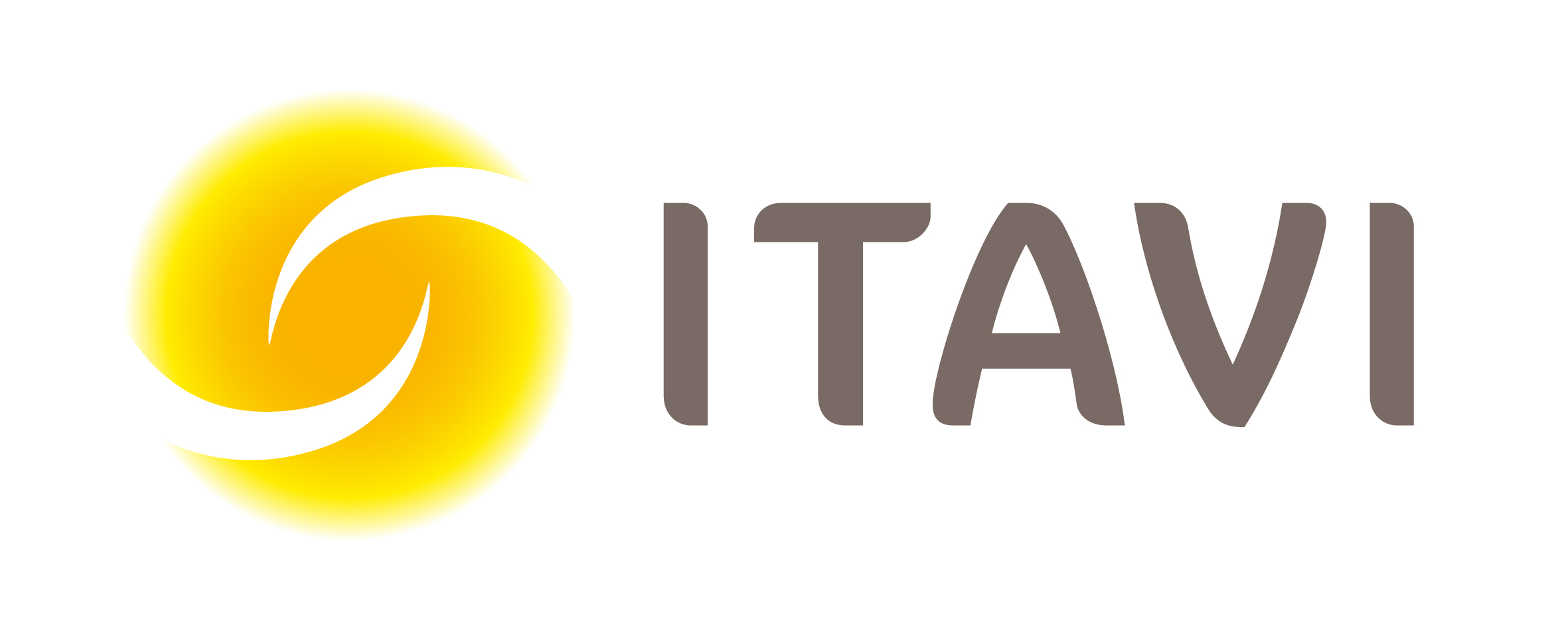 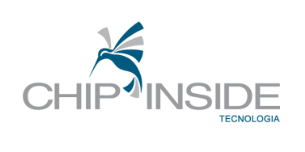 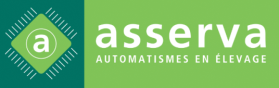 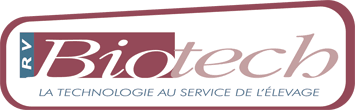 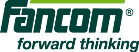 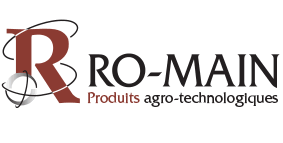 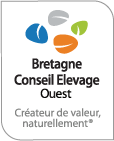 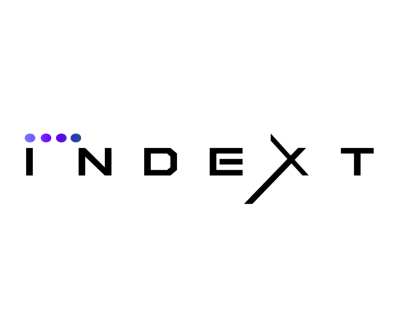 &
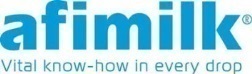 SIMV- Juillet 2018 - NEOVIA Ferme du Futur
19
3 juillet 2018
NEDAP, partenaire technologique en monitoring
Entreprise de 700 personnes Pays-Bas
Accéléromètres (colliers / podomètres)
Activité (repos, marche, alimentation, autre)
Temps d’alimentation
Détection de chaleur
Temps de rumination  acidose
Temps passé dehors / dedans

Alertes individuelles
Interprétations du comportement
Intégration avec le logiciel du robot
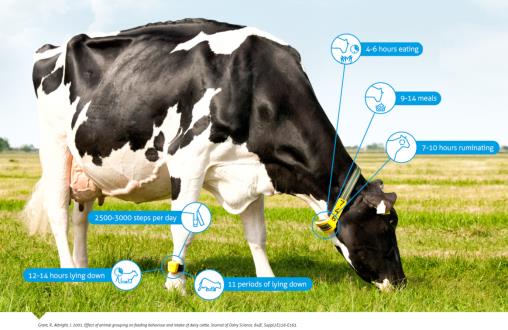 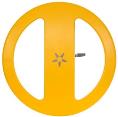 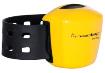 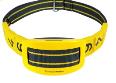 SIMV- Juillet 2018 - NEOVIA Ferme du Futur
20
3 juillet 2018
Startup Lannion (22)
COPEEKS – Mettre en relation les images et les données d’environnement
SOLUTION
LE BOITIER CONNECTÉ PEEK FOURNIT DES IMAGES, DES VIDÉOS HD ET DES DONNÉES ENVIRONNEMENTALES VIA UNE APPLICATION SUR PC, TABLETTE ET SMARTPHONE
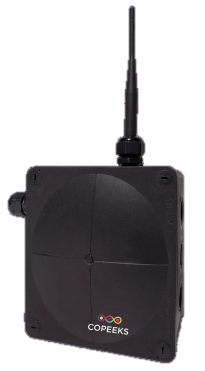 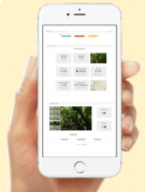 ANNOUNCED BENEFIT
Accès simultané à la vidéo et aux données
Surveillez les animaux et le bien-être (mobile + web)
Alertes
Gagner du temps et moins se déplacer dans la ferme
Compatibilité avec la plupart des capteurs
SIMV- Juillet 2018 - NEOVIA Ferme du Futur
21
3 juillet 2018
COPEEKS : FIABILISER LES RELEVÉS, ENREGISTRER ET VISUALISER LES IMAGES  détecter les situations anormales
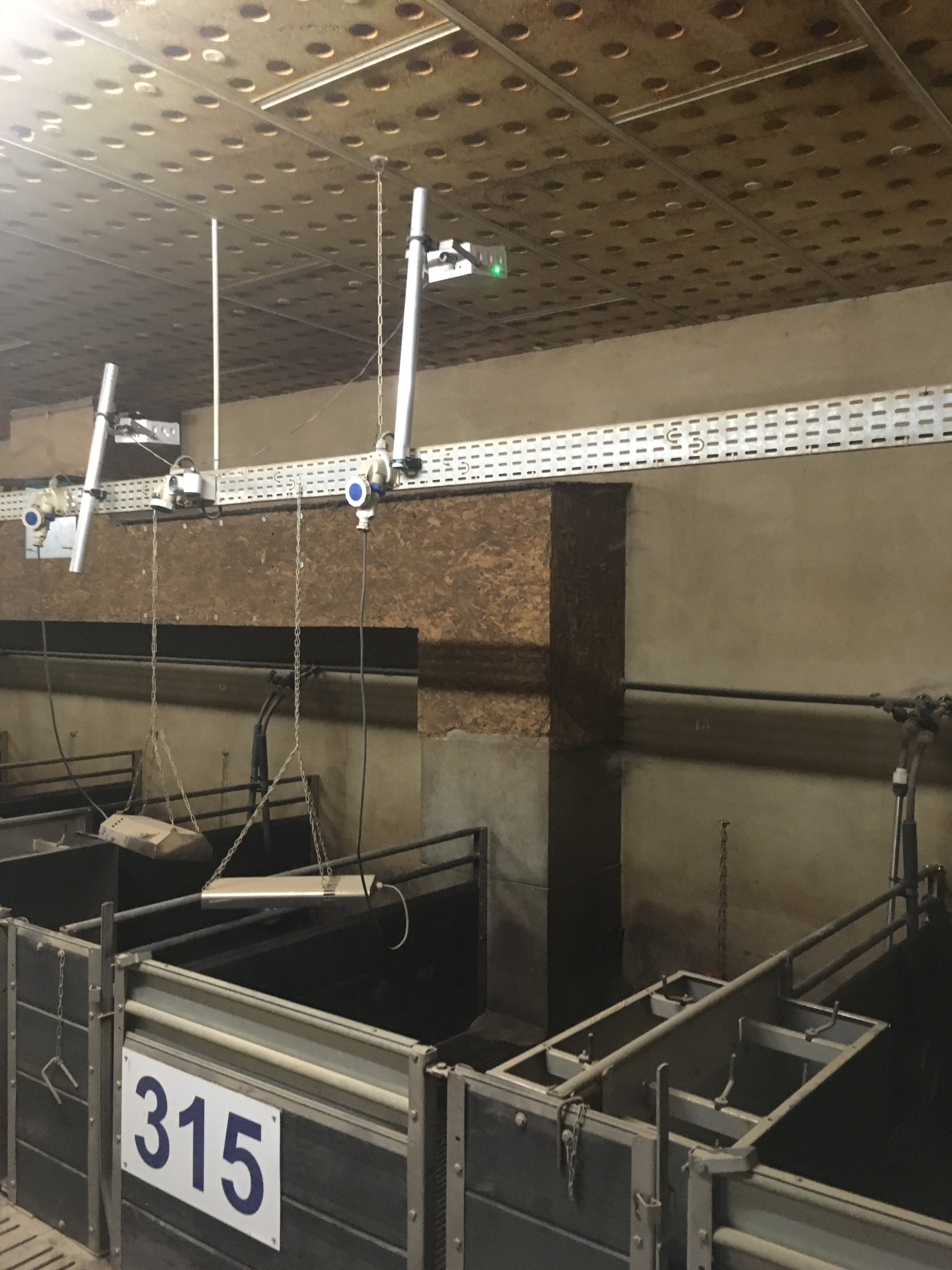 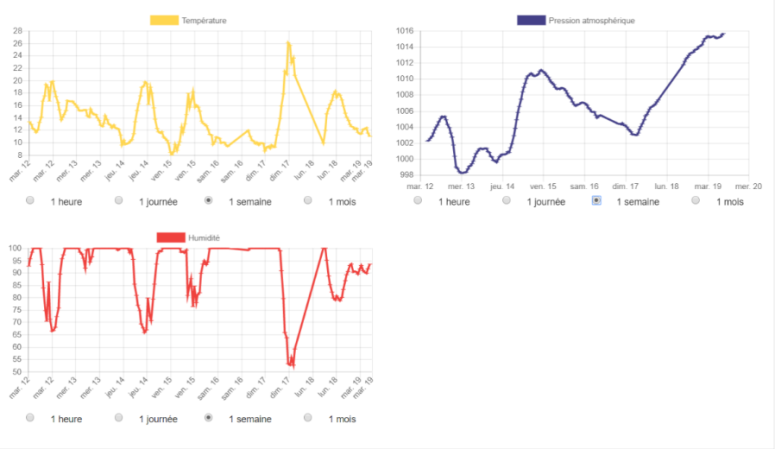 SIMV- Juillet 2018 - NEOVIA Ferme du Futur
22
3 juillet 2018
INTERPRETATION AUTOMATIQUE (MACHINE LEARNING)
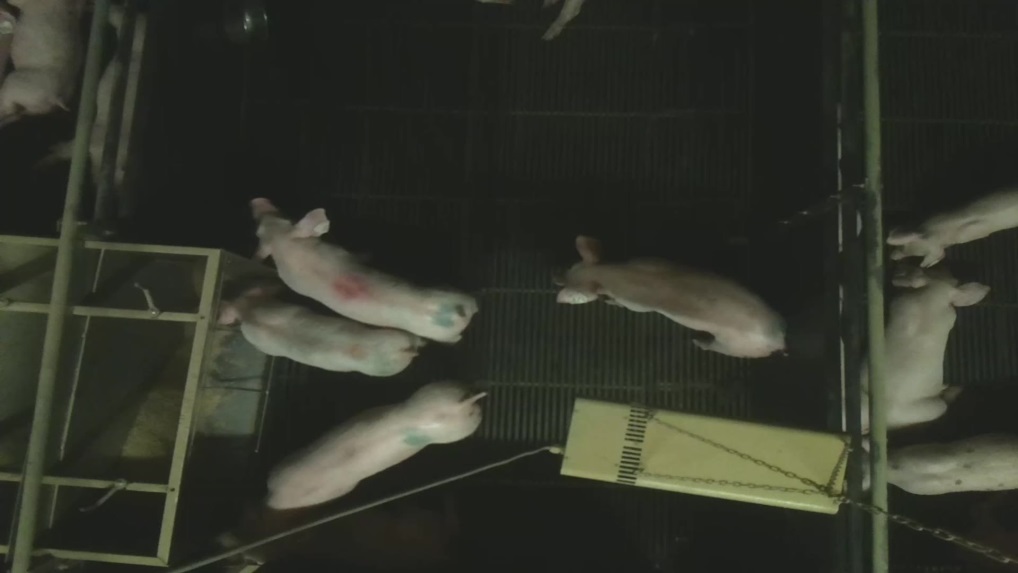 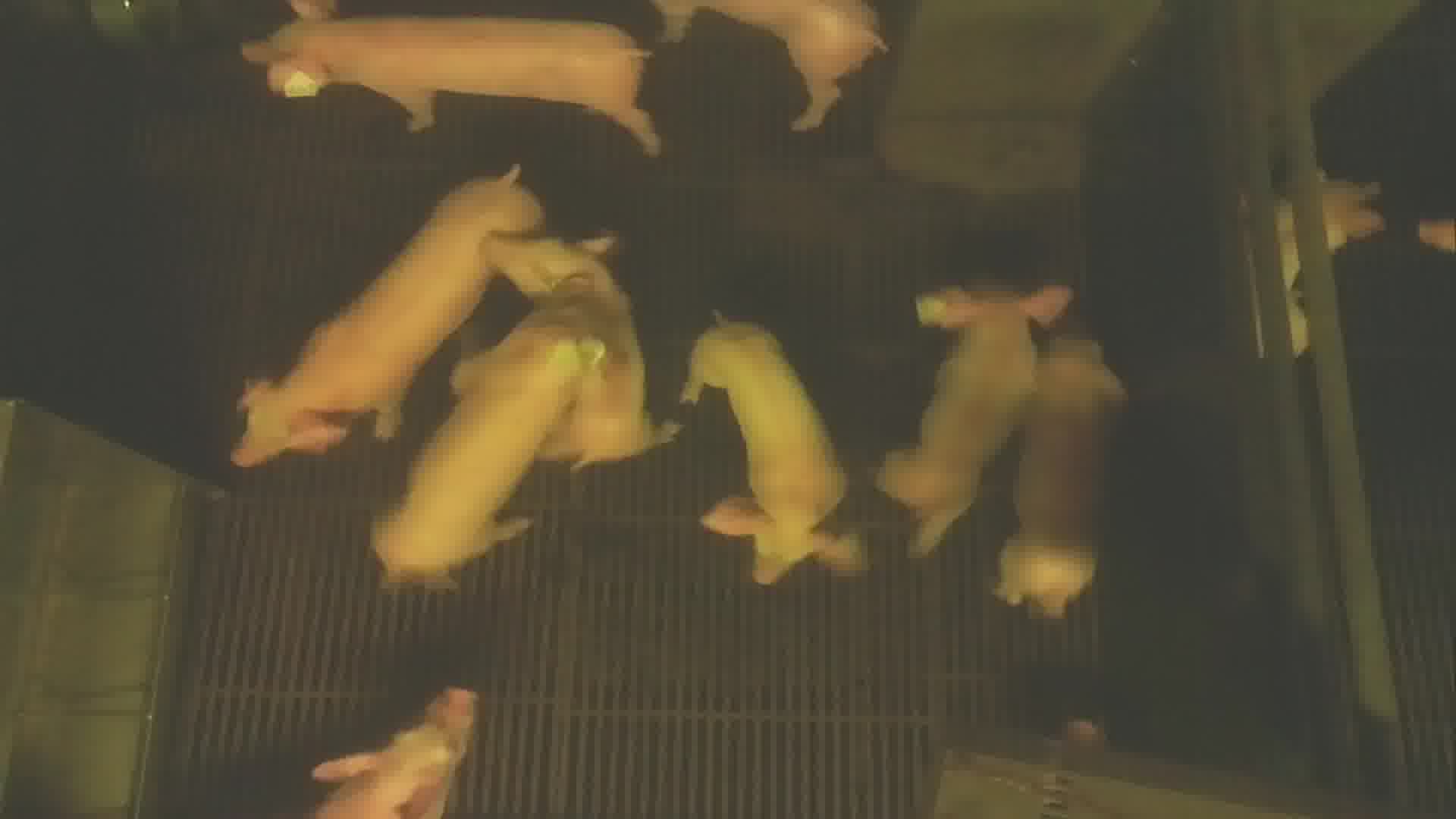 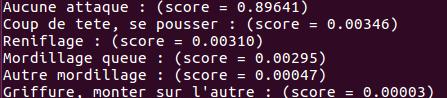 SIMV- Juillet 2018 - NEOVIA Ferme du Futur
23
3 juillet 2018
PARTENARIATS STRATEGIQUES
Génétique
Santé animale 
Producteurs d’ingrédients / additifs
Fournisseurs de solutions environnementales
Fabricants de matériel / équipements / bâtiments
Transformation
Grande distribution
Restauration
ONG
Universités / Scientifiques
Digital – Cloud
Typologie de partenaires
SIMV- Juillet 2018 - NEOVIA Ferme du Futur
24
3 juillet 2018
DES PROGRAMMES de recherche COLLABOratifs
Une alimentation optimisée
Une meilleure connaissance zootechnique, comportementale
De nouveaux produits et services en lien avec les attendes des éleveurs et des consommateurs
Des solutions digitales pour l’élevage durable
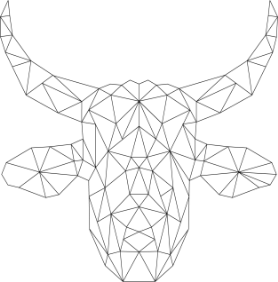 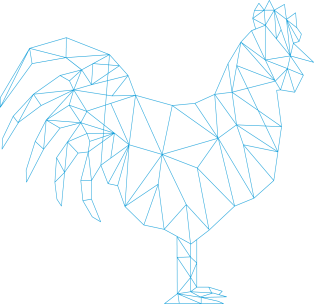 Des solutions adaptées aux nouvelles tendances
Un dialogue renforcé entre éleveurs et consommateurs
Des co-développements
Des consommateurs confiants
BOOSTER
la R&D
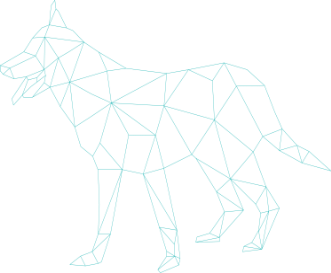 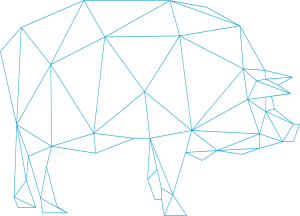 PROPOSER UN SHOWROOM TECHNOLOGIQUE
FAVORISER LES INTERACTIONS ENTRE FILIERES ET CITOYENS
SIMV- Juillet 2018 - NEOVIA Ferme du Futur
25
3 juillet 2018
LA FERME DU FUTUR : le bien-être humain et animal au cœur d’un eco-système complet
CENTRE
VISITEURS
RESEAU D’ELEVEURS
RESEAU 
D’ELEVEURS
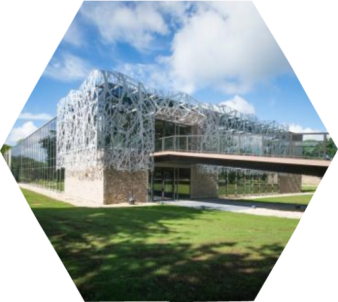 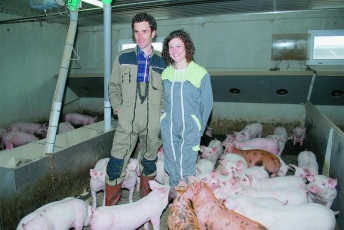 RESEAU D’ELEVEURS
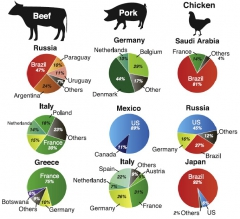 FERMES R&D
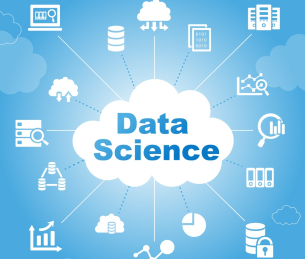 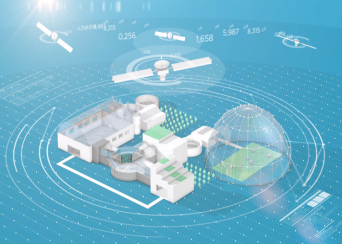 EVENEMENTS
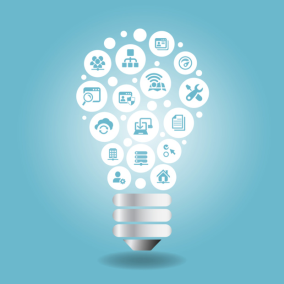 PROSPECTIVE
L’ELEVAGE 2030
COMPETENCES DATA SCIENCE
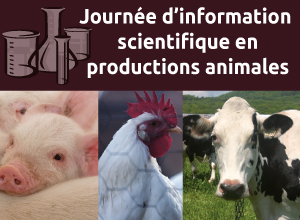 RESEAU 
ENTREPRISES
26
3 juillet 2018
SIMV- Juillet 2018 - NEOVIA Ferme du Futur
LE PROJET DE FERME DU FUTUR





Des animaux bien élevés,
Des éleveurs reconnus,
Des consommateurs confiants.
SIMV- Juillet 2018 - NEOVIA Ferme du Futur
27
3 juillet 2018
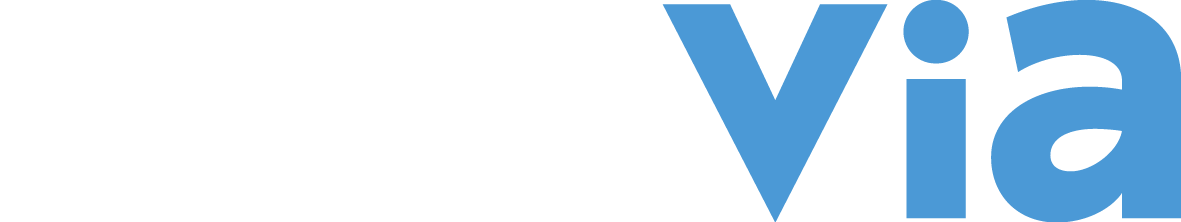 Contact : 
Marie-Bénédicte Charpentier mbcharpentier@neovia-group.com
+ 33 6 73 68 47 49
#follow us
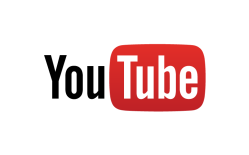 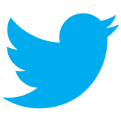 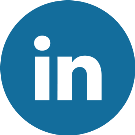